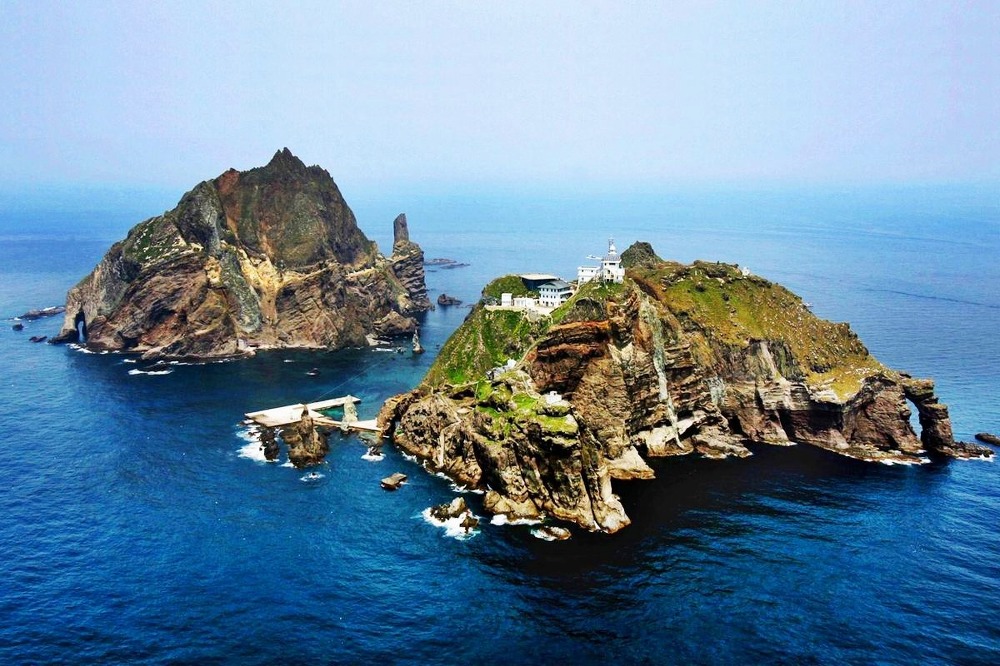 역사적으로 왜 독도가 한국땅인가?
- 독도영토학 -
 21734163 이민아
오늘발표의 순서
1. 문제제기
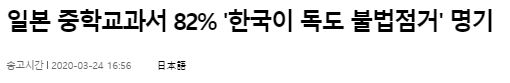 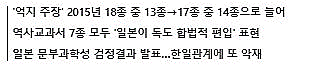 연합뉴스 , 2020.03.24
1. 문제제기
독도는 당연히 대한민국 땅이다!
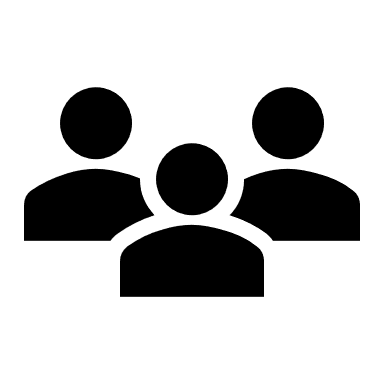 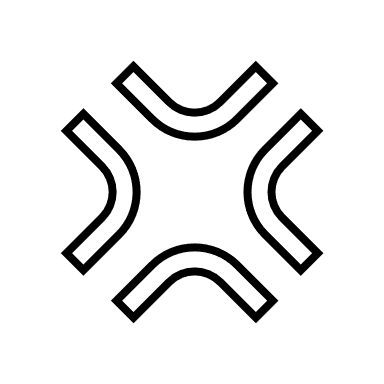 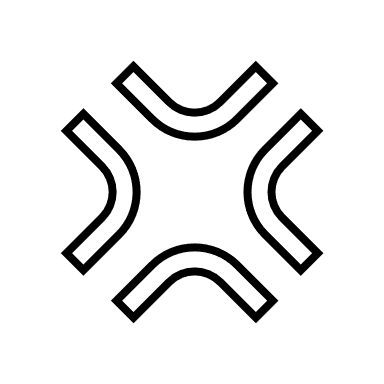 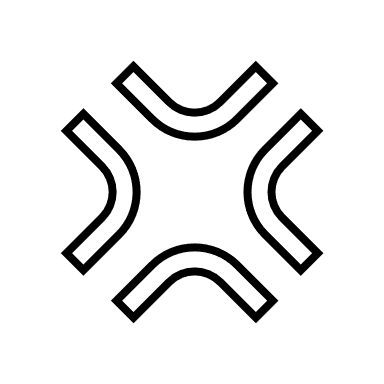 1. 문제제기
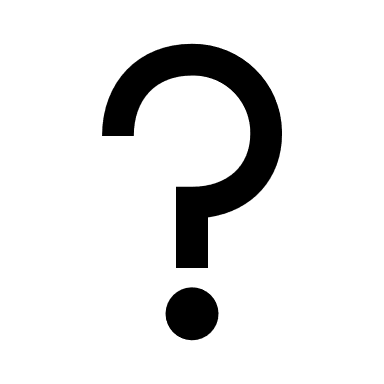 우리는 왜 일본의 주장에 분노하는 것인가?
왜 독도를 명백히 우리 땅이라고 인지하고 있는 것인가?
2. 조선 전기까지의 기록
- 기원전 512년 신라 이찬 이사부, 우산국 정벌
우산국, 신라 병합 후 해마다 생산물 헌상
독도에 대한 최초의 기록
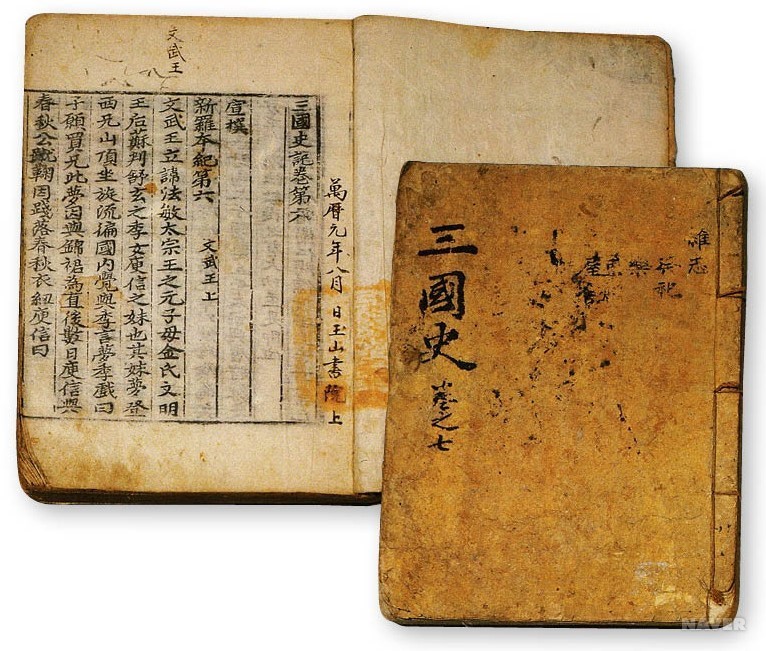 삼국사기
2. 조선 전기까지의 기록
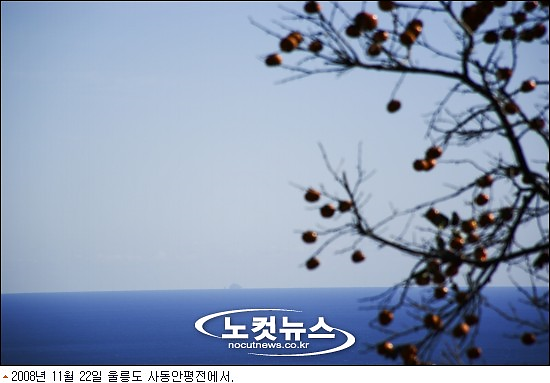 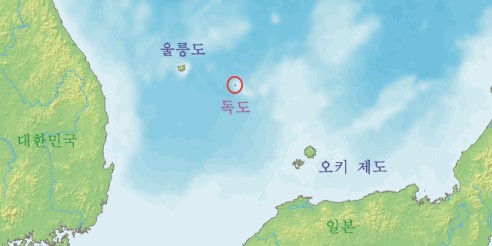 87.4km
2. 조선 전기까지의 기록
『고려사』 속 당대인들의 독도 인식
-1018년 동북 여진의 침략
우산국에 이원구 파견하여 농기구 주었다는 기록

 고려, 우산국 인식 O
 고려의 관리 수시 파견

고려 후기, 유배지로 활용 

 울릉도, 고려의 지방행정체계 포함
2. 조선 전기까지의 기록
『세종실록지리지(世宗實錄地理志)』
于山武陵二島在縣正東海中〭 
二島相去不遠 風日淸明 則可望見 新羅時 稱于山國 一云鬱陵島〭
- 세종실록 153권, 지리지 강원도 삼척 도호부 울진현
해석 : 우산과 무릉 두 섬이 울진현의 정동 쪽 바다 가운데 있어 날씨가 맑으면 바라볼 수 있다.
 독도와 울릉도
2. 조선 전기까지의 기록
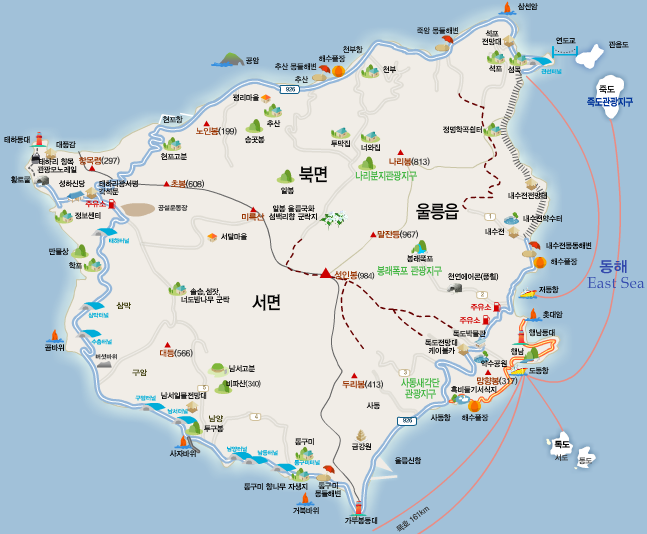 우산도는 독도가 아니라,
울릉도의 부속 섬 죽도(竹島)
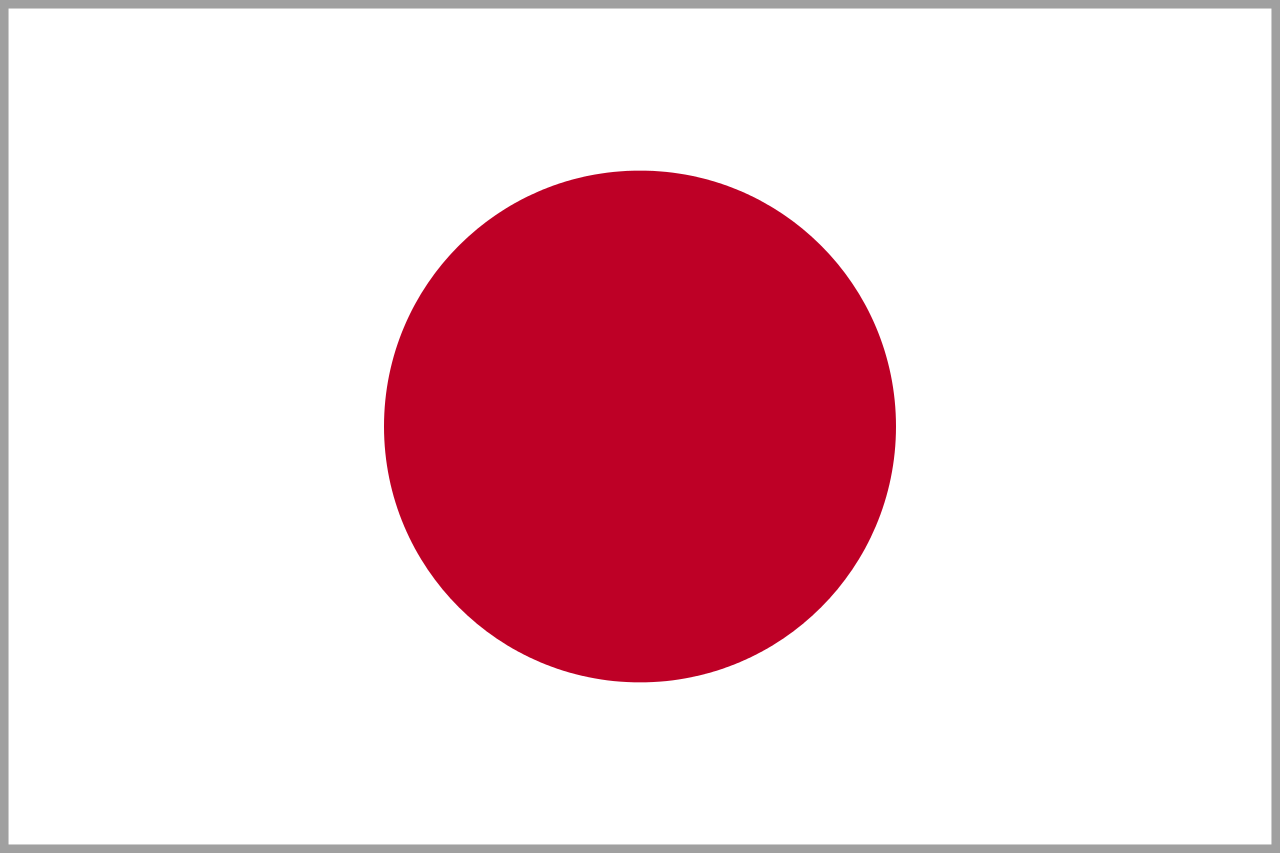 2. 조선 전기까지의 기록
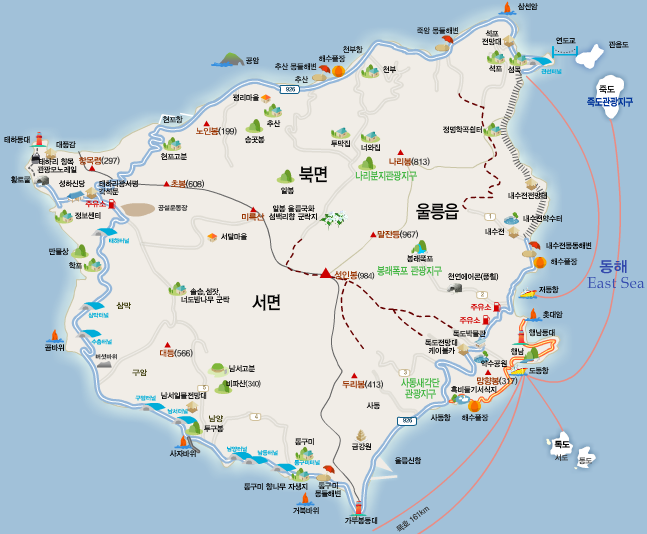 죽도(竹島), 
날씨와 상관없이 항상 관측 가능
2. 조선 전기까지의 기록
『태종실록(太宗實錄)』
倭寇 于山、武陵。
- 태종실록 34권, 태종 17년 8월 6일 기축 5번째 기사
해석 : 왜적이 우산도와 무릉도에서 도둑질을 했다.
 일본의 도적떼가 우리의 땅을 침략했다는 인식
3. 조선 후기의 기록
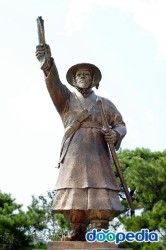 ★ 1693년 안용복 사건
: 독도 영유권 둘러싼 최초의 논쟁, 
한국의 영토임을 명백히 결론 낸 사건
안용복
3. 조선 후기의 기록
『숙종실록(肅宗實錄)』
癸酉春/ 蔚山漁採人四十餘口, 泊船於鬱陵島。 
倭船適到, 誘執朴於屯、安龍福二人而去。
- 숙종실록 26권, 숙종 20년 2월 23일 신묘 3번째기사
- 해석 : 계유년 봄, 울산 어부 40여 명이 울릉도(鬱陵島)에 배를 대었는데, 왜인(倭人)의 배가 마침 이르러, 박어둔(朴於屯)·안용복(安龍福)을 잡아서 가버렸다.
3. 조선 후기의 기록
왜 우리들을 끌고 온 것이냐!

우리 땅에서 어업활동을 한 것이다!
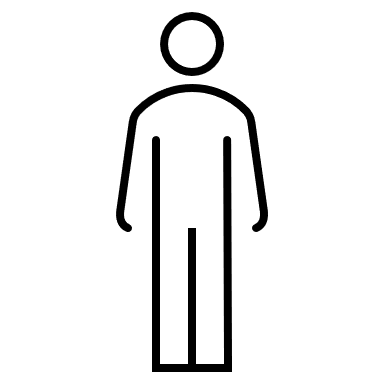 안용복
3. 조선 후기의 기록
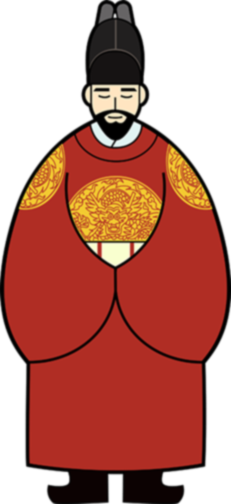 1694년 울릉도 수토제도 시행결정
- 장한상 삼척첨사 임명
- 영의정 남구만의 건의
: 2년에 한 번씩, 울릉도 관원 파견
숙종
* 수토 : 무엇을 알아내거나 찾기 위해서 조사하거나 살핌.
3. 조선 후기의 기록
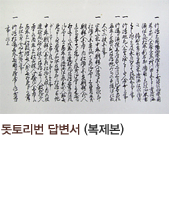 돗토리번曰,
“다케시마(울릉도)와 마쓰시마(독도)는 돗토리번의 소속이 아니다.”
 에도막부, 울릉도와 독도는 일본령 X
3. 조선 후기의 기록
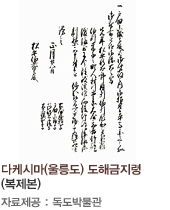 일본 에도막부曰,
“지리적으로 일본보다 조선이 더 가깝기 때문에 조선령!”
1696년 1월 도해금지령
3. 조선 후기의 기록
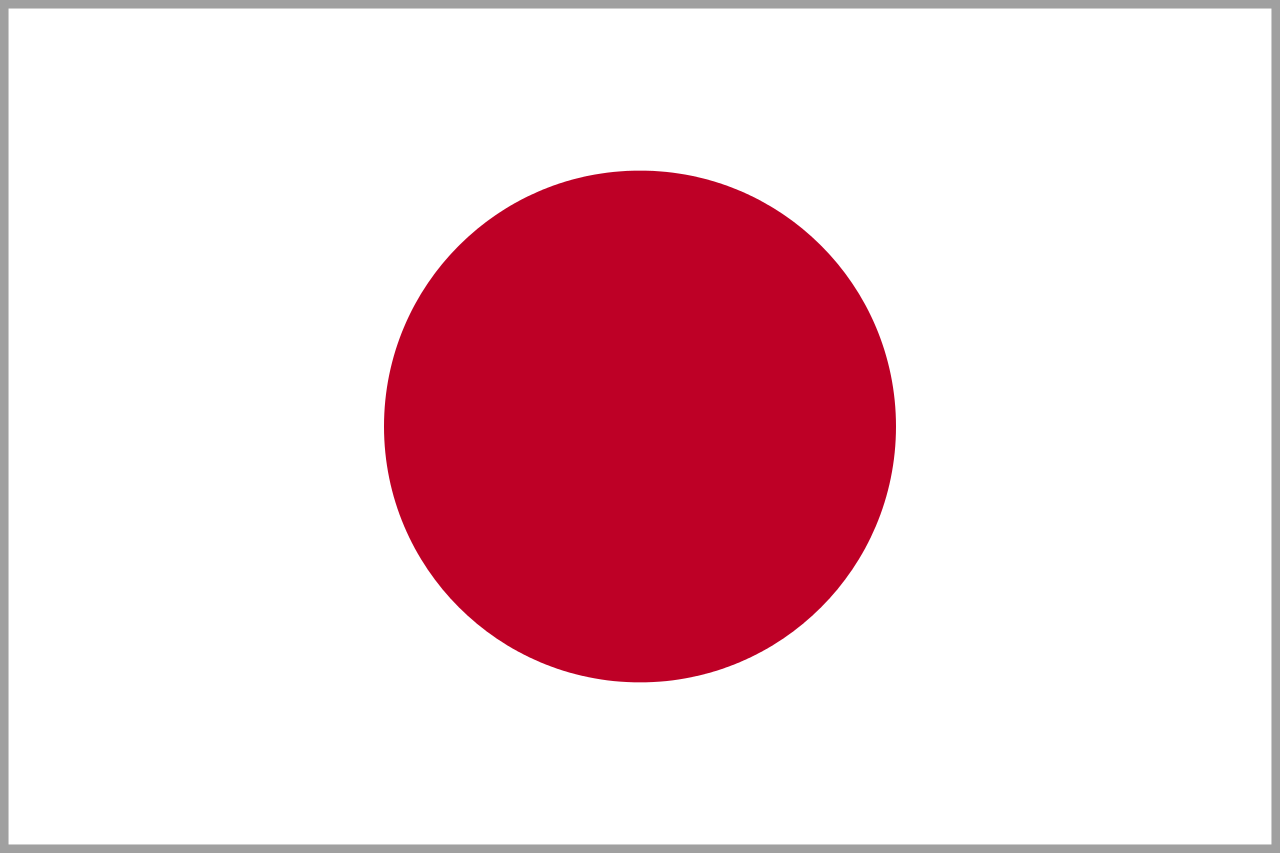 도해금지령을 통해서 독도 영유권을 확립한 것!
BUT 자국의 섬을 도해할 때 도해면허 필요 X
3. 조선 후기의 기록
“우산도(독도)와 울릉도가 옛 우산국의 땅인데, 우산은 일본이 말하는 송도(松島)이다.”
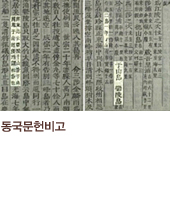 독도
송도(松島)
3. 조선 후기의 기록
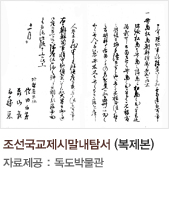 - 1870년 조선 시찰 후 외무성 제출 보고서
- 죽도(울릉도), 송도(독도)가 조선 부속된 기록
일본 외무성, 
울릉도 독도 조선의 영토로 인식!
3. 조선 후기의 기록
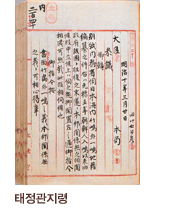 1877년 태정관지령
 “다케시마(울릉도) 외 일도(一嶋, 독도)의 건에 대해본방(本邦, 일본)과는 관계가 없음을 명심할 것”
공식적으로 울릉도와 독도는 일본과 관계 X
4. 격동의 역사
1900년 고종, 칙령 제 41호 반포
울릉도  ‘울도’ 개칭
강원도에 부속
도감  ‘군수’ 개칭
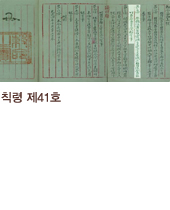  울릉도군의 관할 구역 – 석도(독도) 규정
4. 격동의 역사
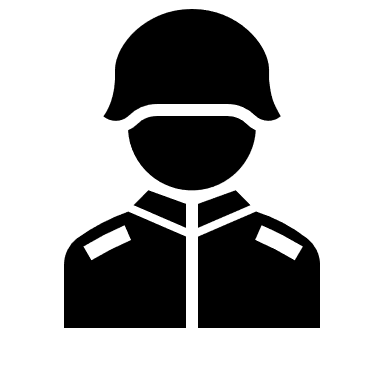 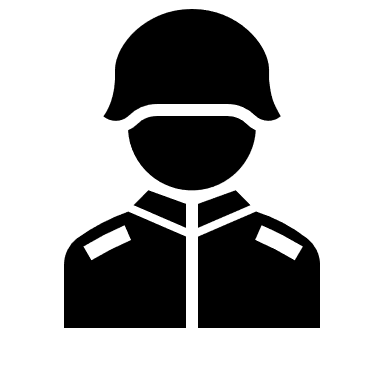 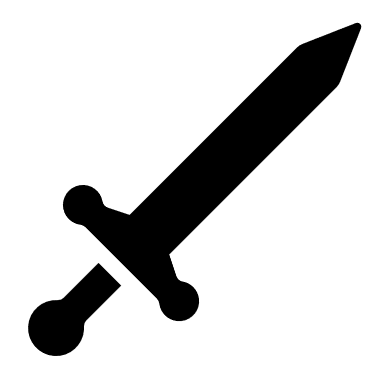 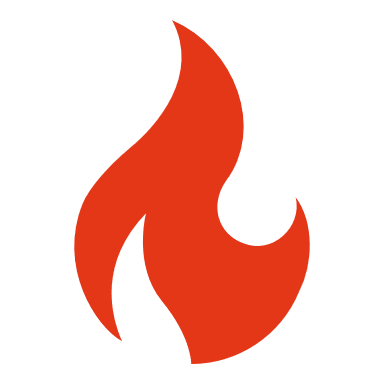 1904년 2월 8일
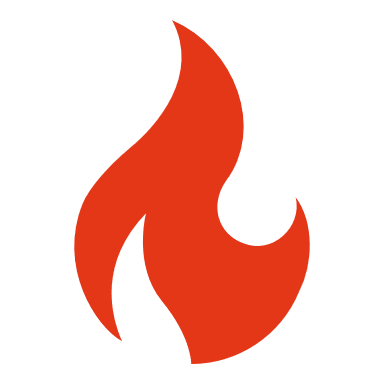 러시아
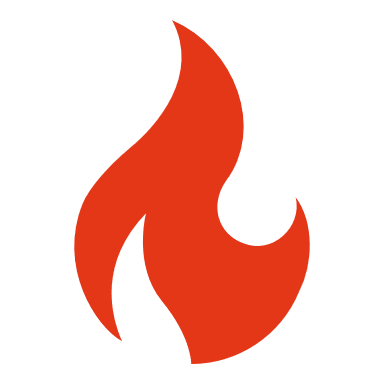 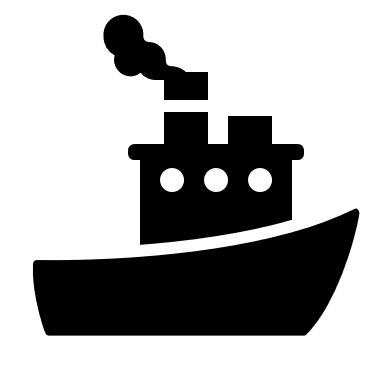 러일전쟁
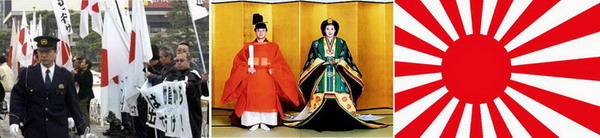 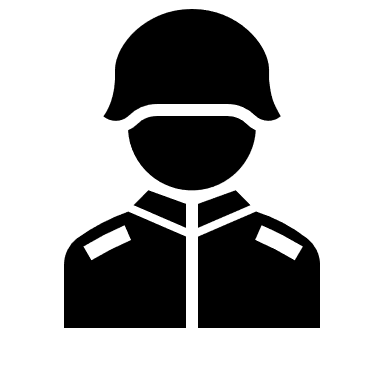 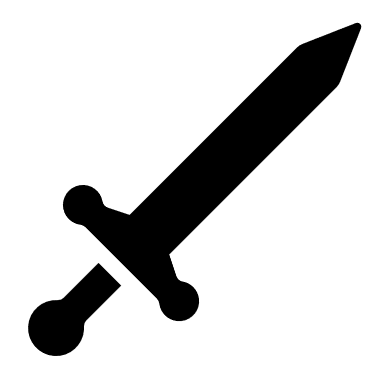 일본
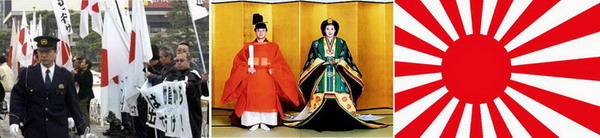 4. 격동의 역사
일본, 울릉도·독도에  ‘망루’설치
 군사적 목적!
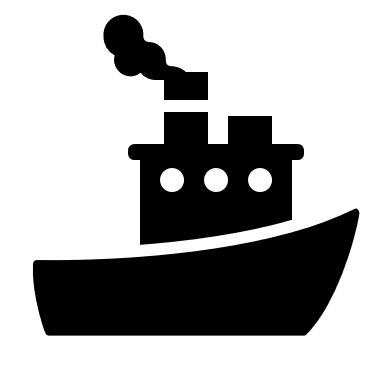 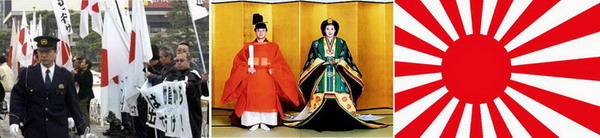 “독도는 주인없는 땅이다!” 
 : 무주지(無主地) 선점론
 독도, 시네마현으로 편입
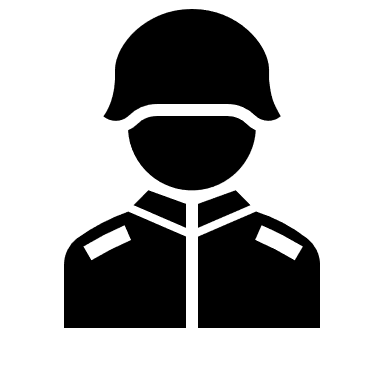 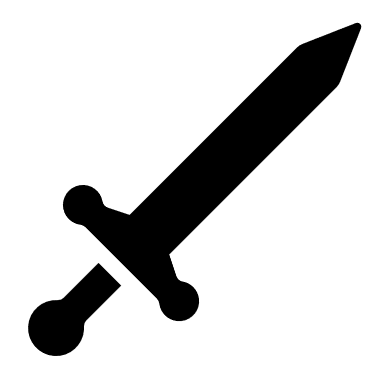 일본
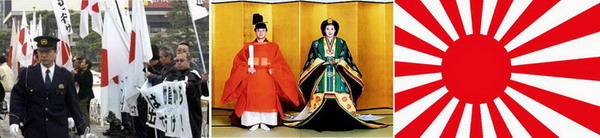 4. 격동의 역사
1905년 11월 을사조약,  조선의 외교권 박탈
To. 강원도 관찰사, 내부(內部)

울도군의 독도가 일본의 시네마현으로 편입되었다는 소식을 울릉도를 방문한 시네마현 관민조사단에게 전해들었네!

- 울도군수 심흥택
1906년 3월
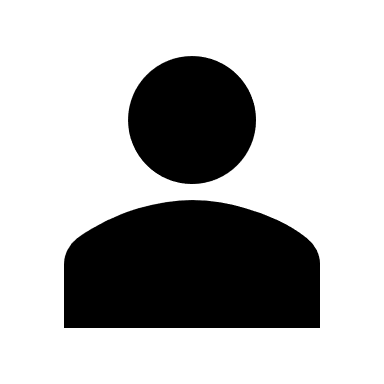 4. 격동의 역사
조선 내에 일본의 독도 불법편입 보도
1905년 11월 을사조약,  조선의 외교권 박탈
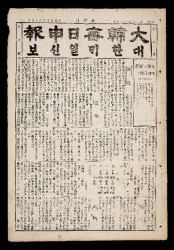 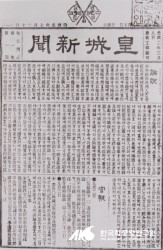 : 외교권 박탈로 인해 대외적으로 알릴 수 없는 상황!
황성신문
대한매일신보
4. 격동의 역사
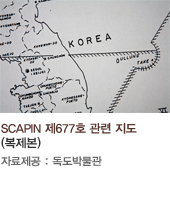 <1945년 제 2차 세계대전 종료>
연합국 최고사령부, SCAPIN 제 677호
: 일본 영역, 울릉도·리앙쿠르암(독도) ·제주도 제외 규정
SCAPIN 제 1033호 
: 독도 주변 12해리 접근 금지
4. 격동의 역사
<1951년 샌프란시스코 강화조약>
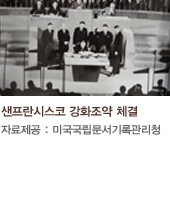 : 대표적인 섬(제주도, 울릉도, 거문도) 중심으로 강화조약 기록
5. 맺음말
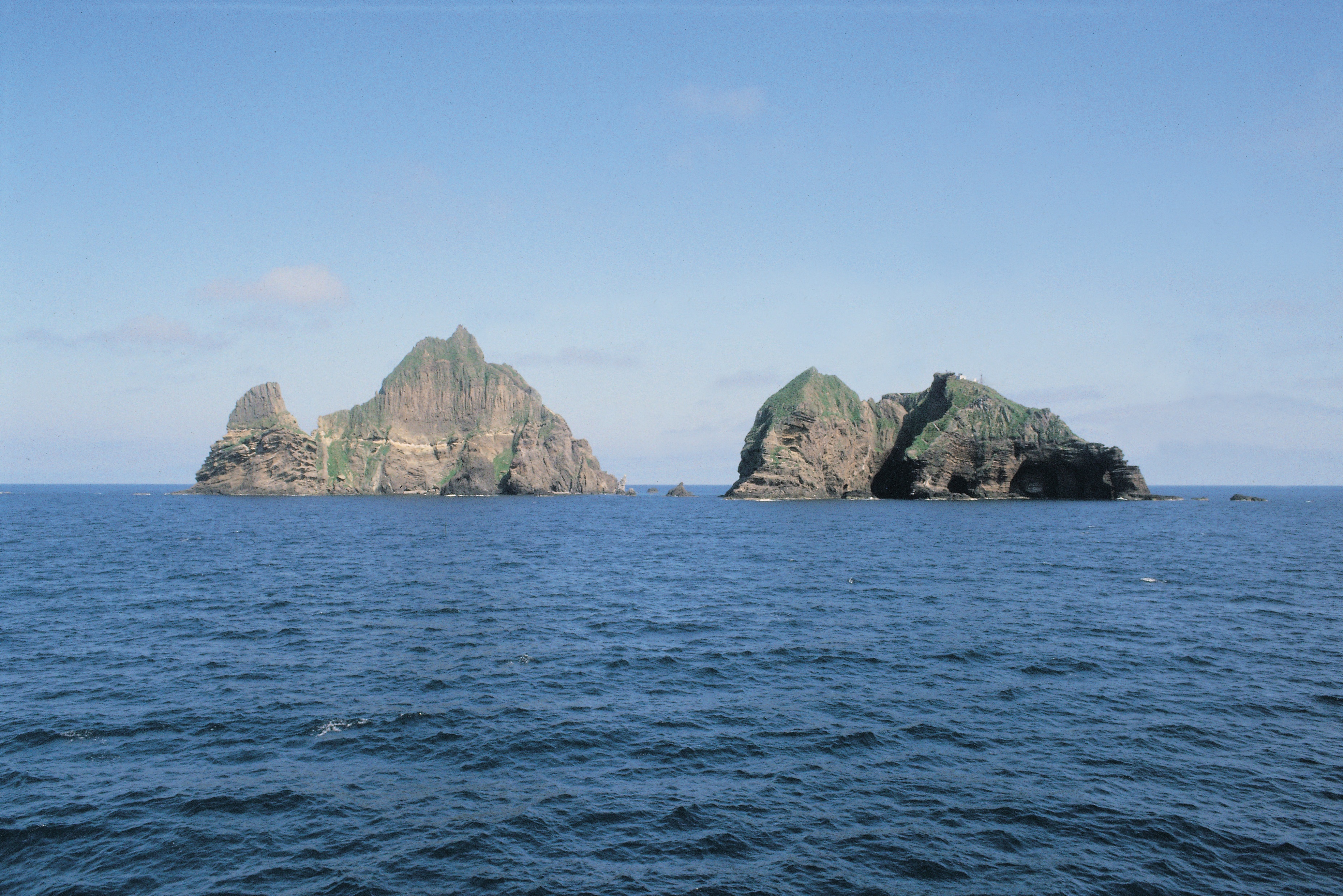 영토분쟁 지역 X
DOKDO
명백한 대한민국 영토
5. 맺음말
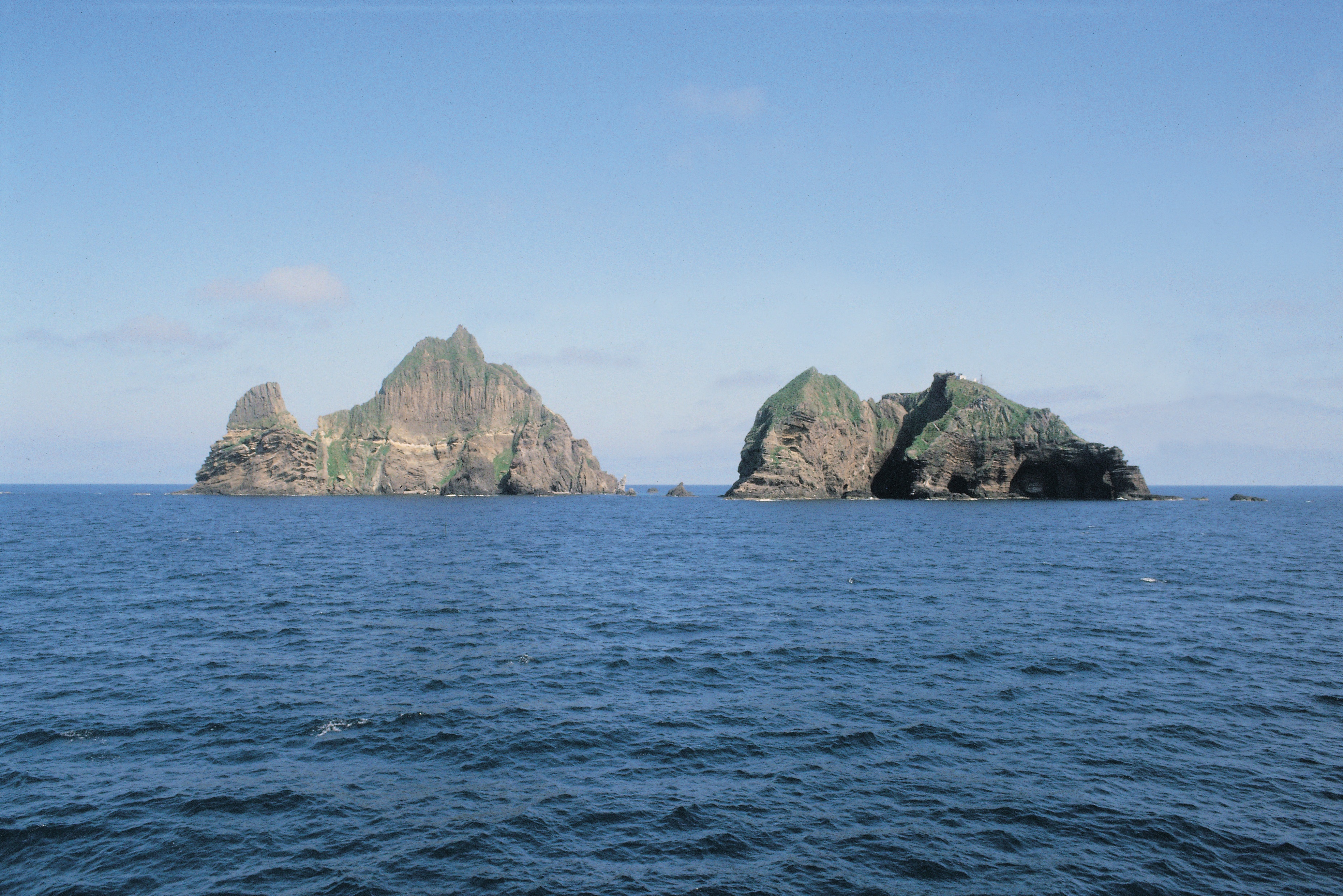 대한민국과 함께 시련을,
대한민국과 함께 빛을(光復).
- 1945년 광복 이후 75년간 대한민국의 실소유
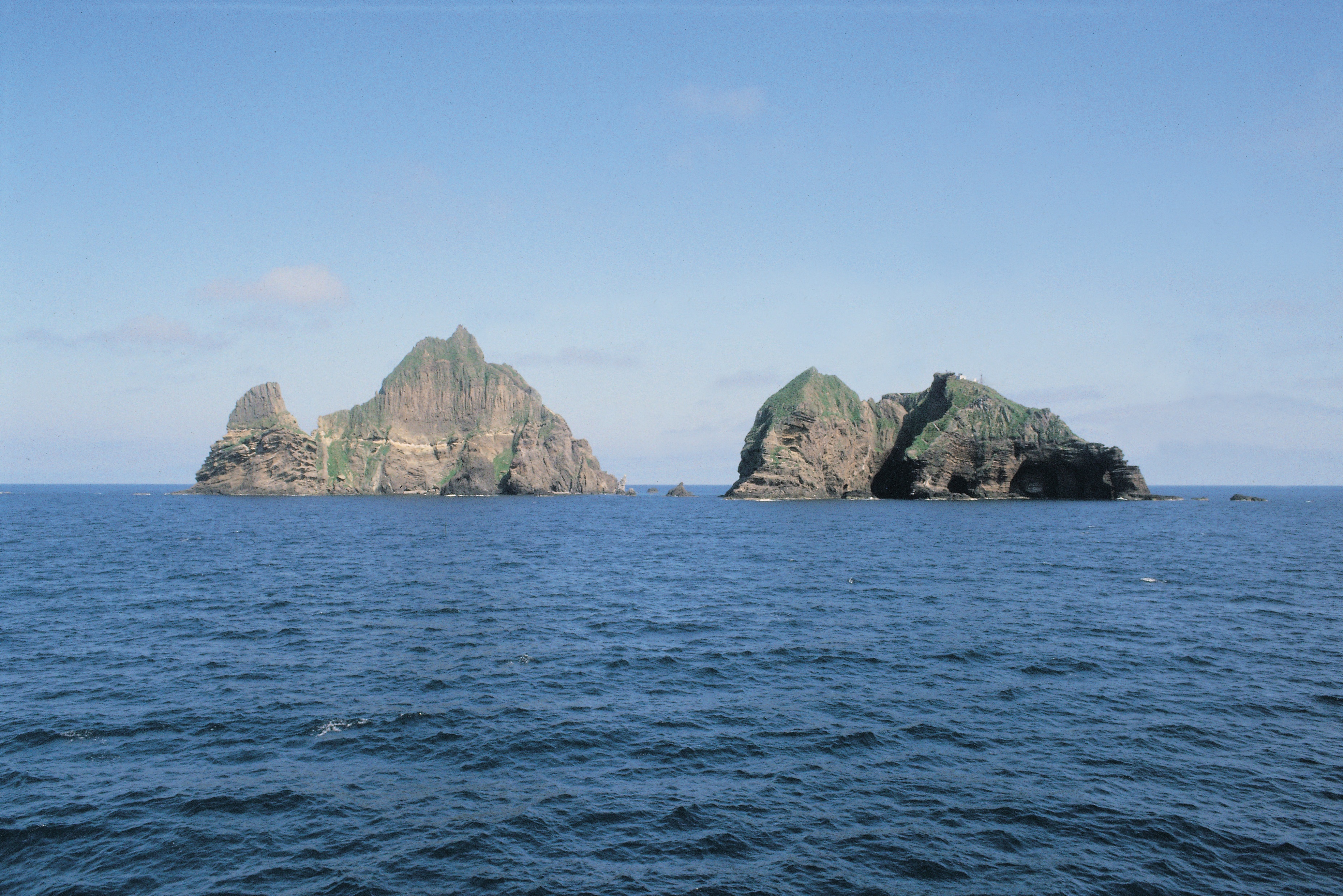 감사합니다
역사교육과  21734163  이민아